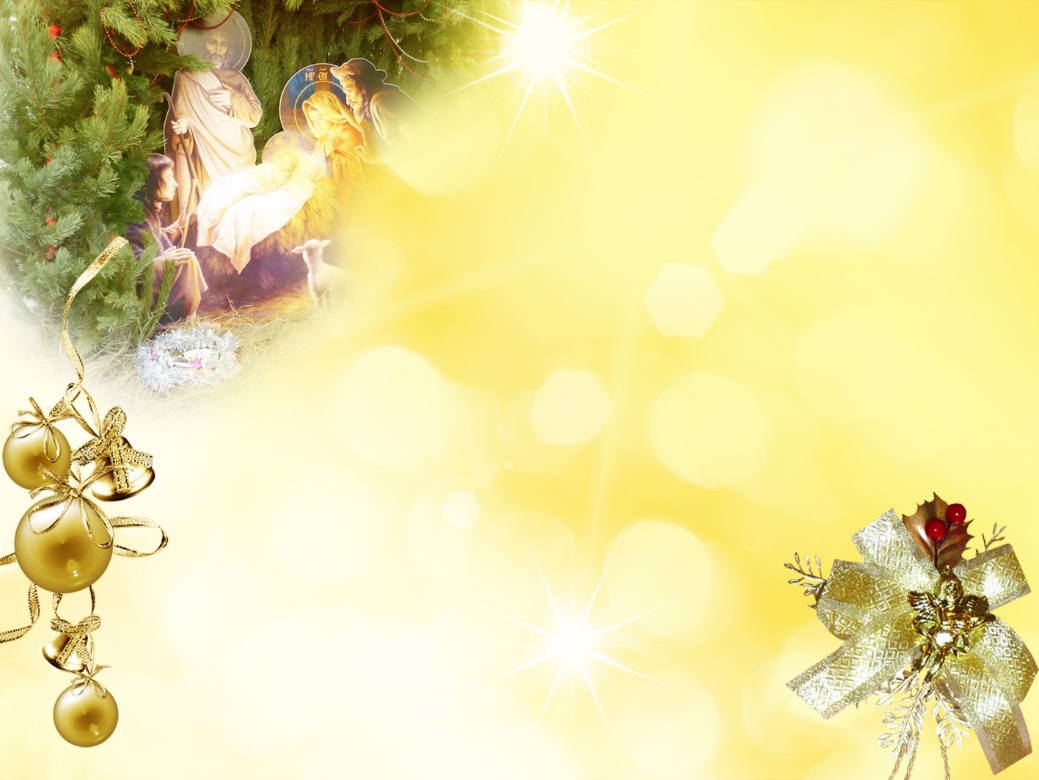 Выставка 
совместного творчествадетей и родителей, посвященная Новому Году и Рождеству
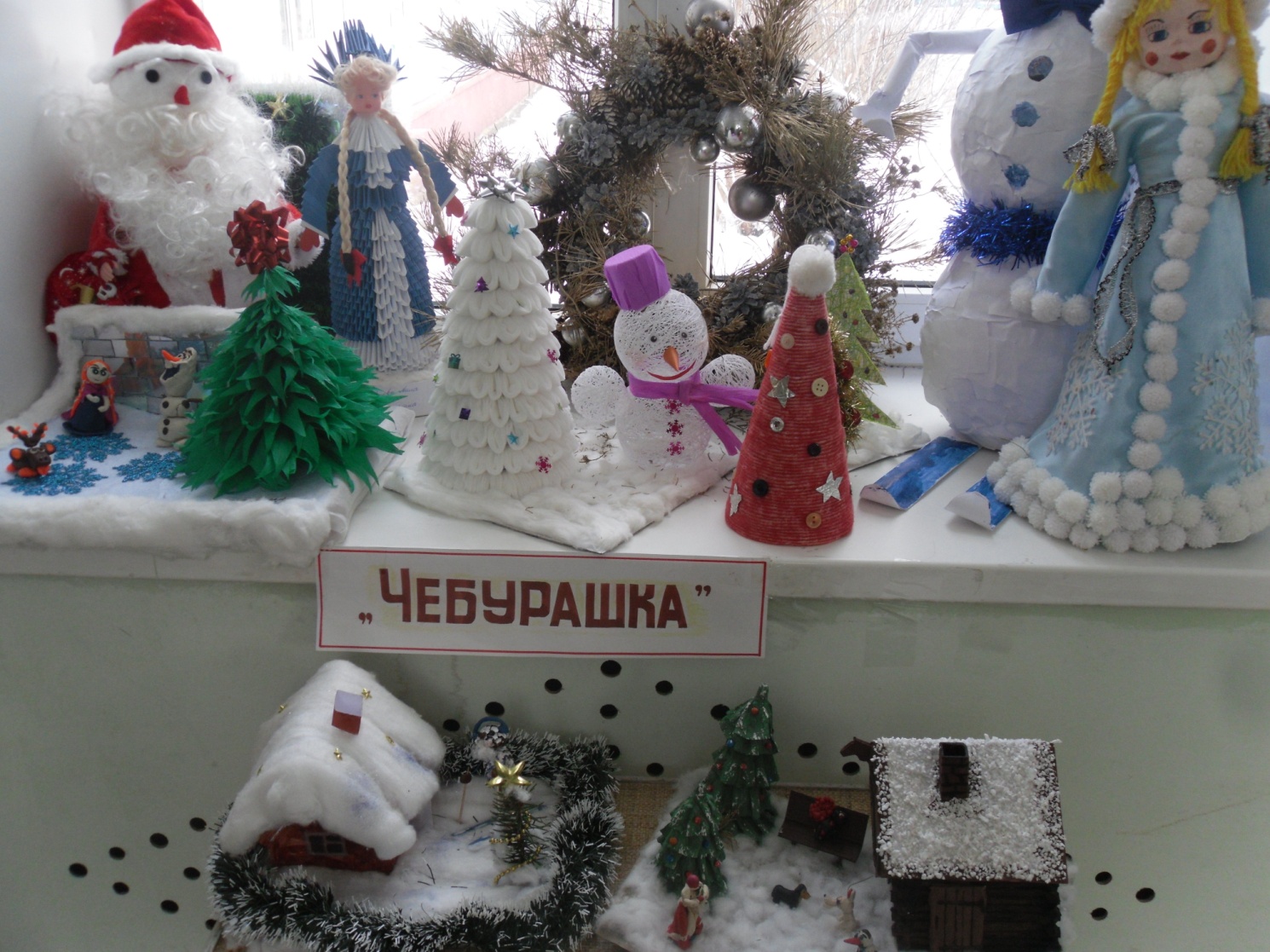 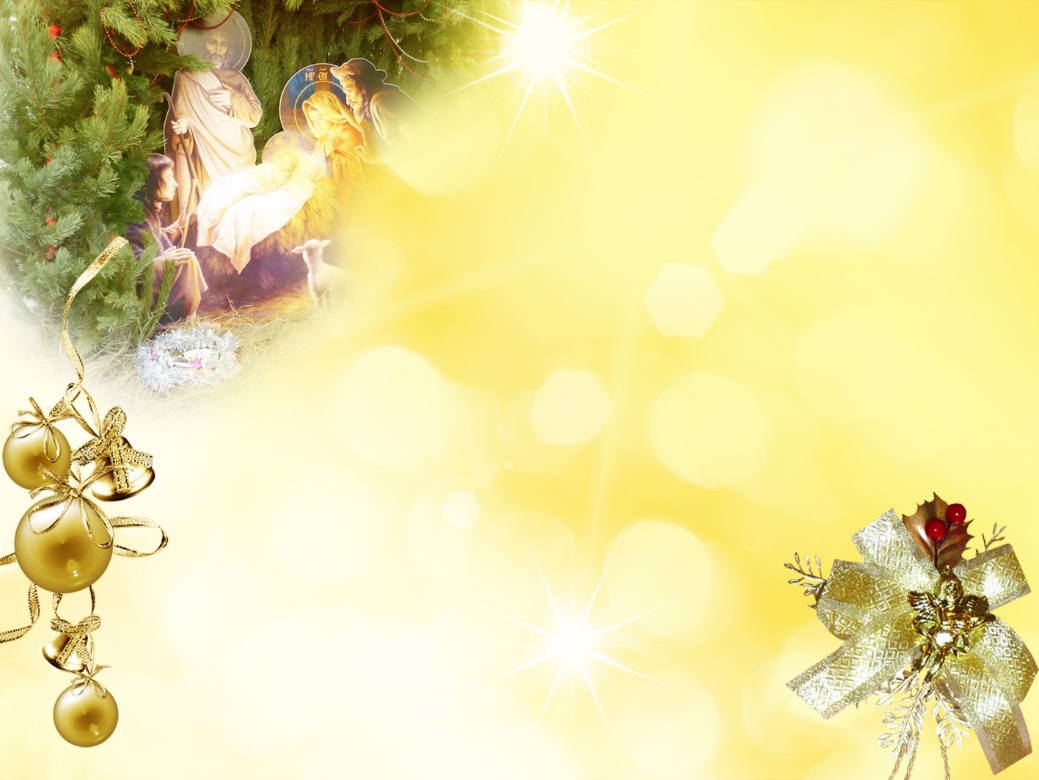 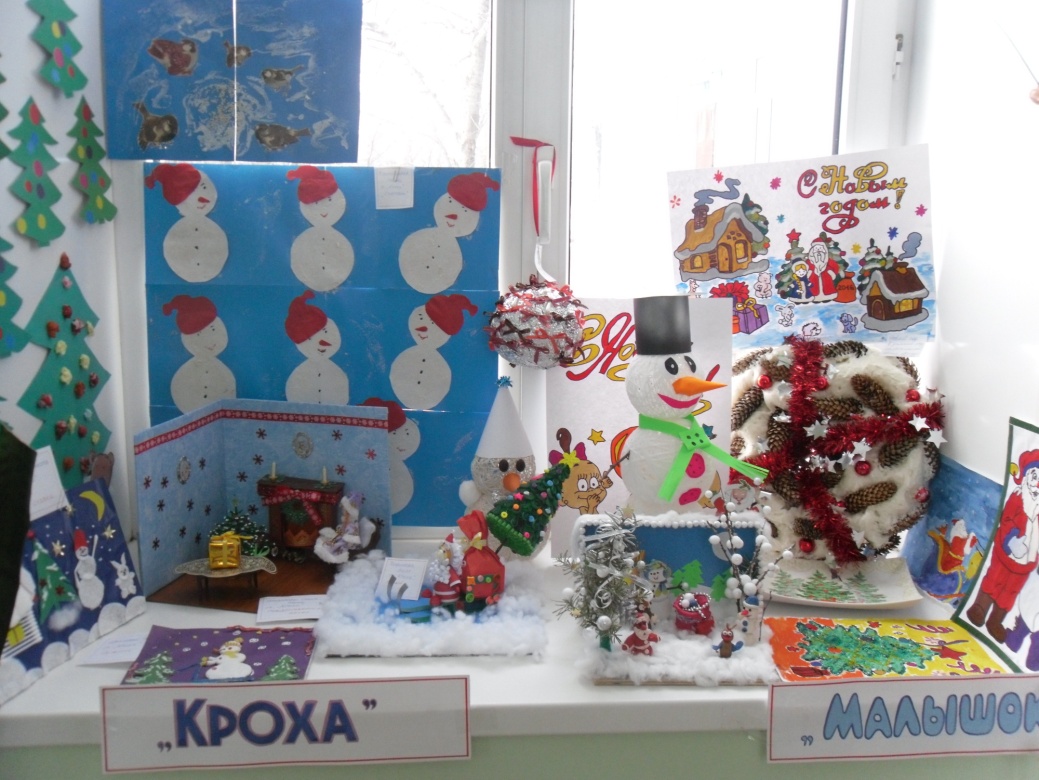 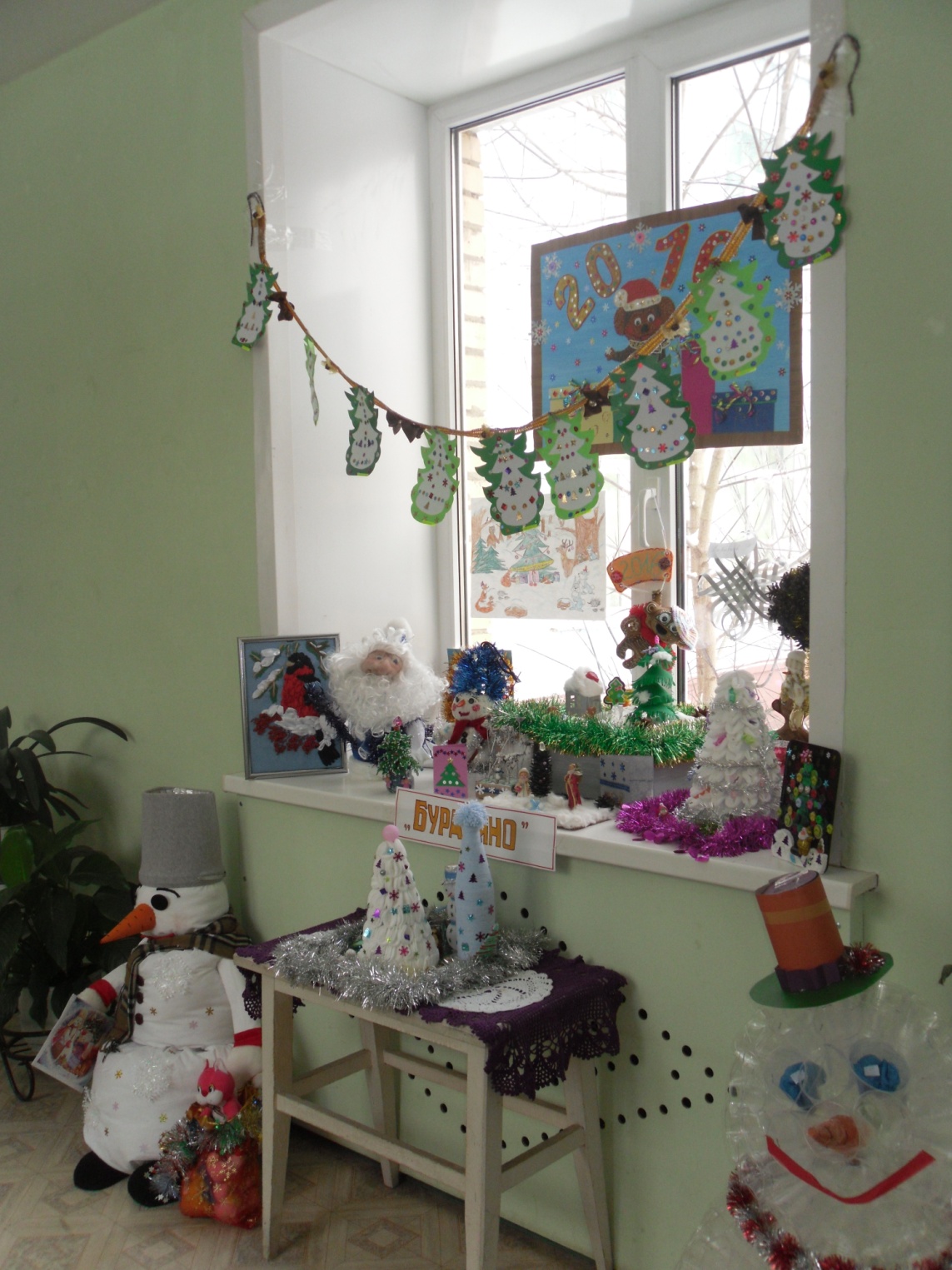 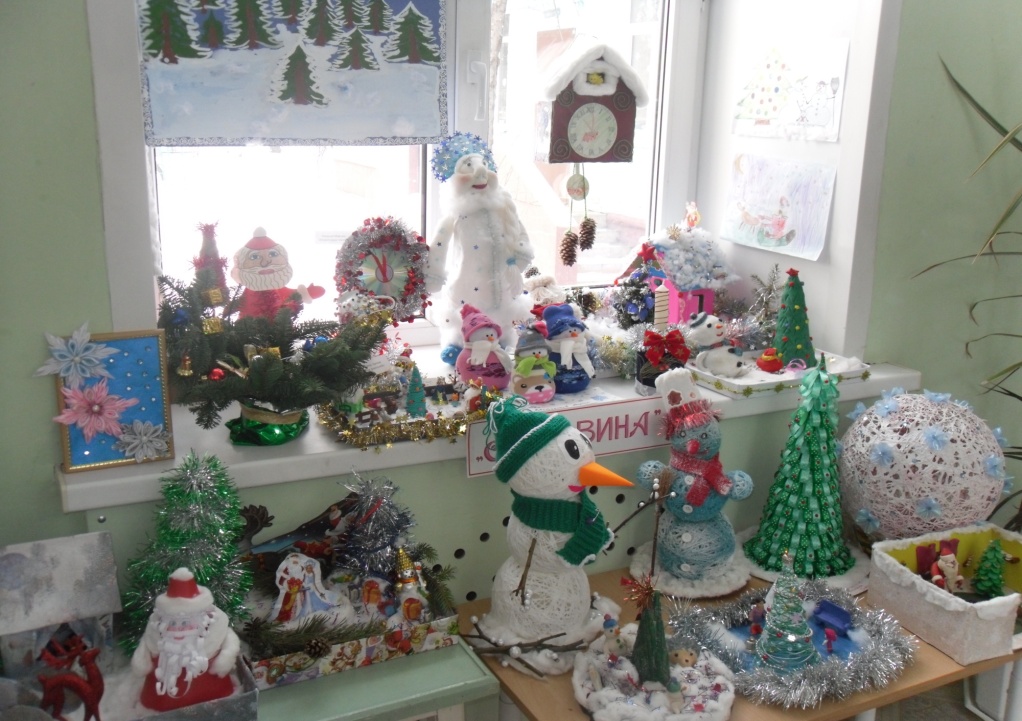 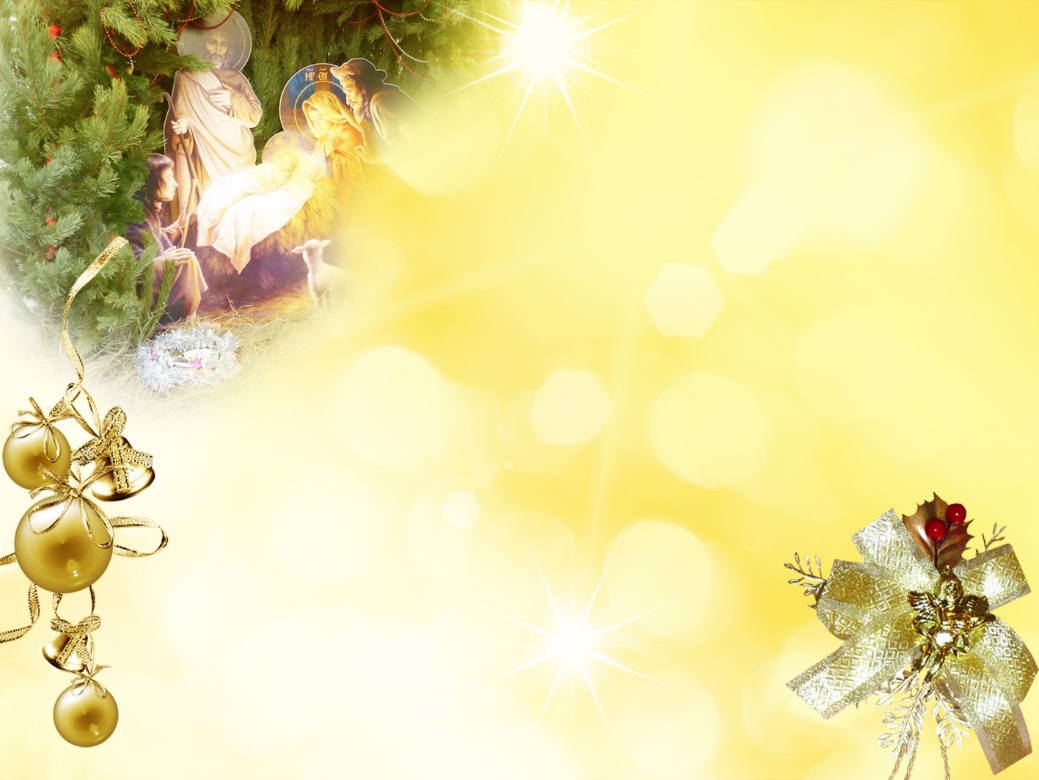 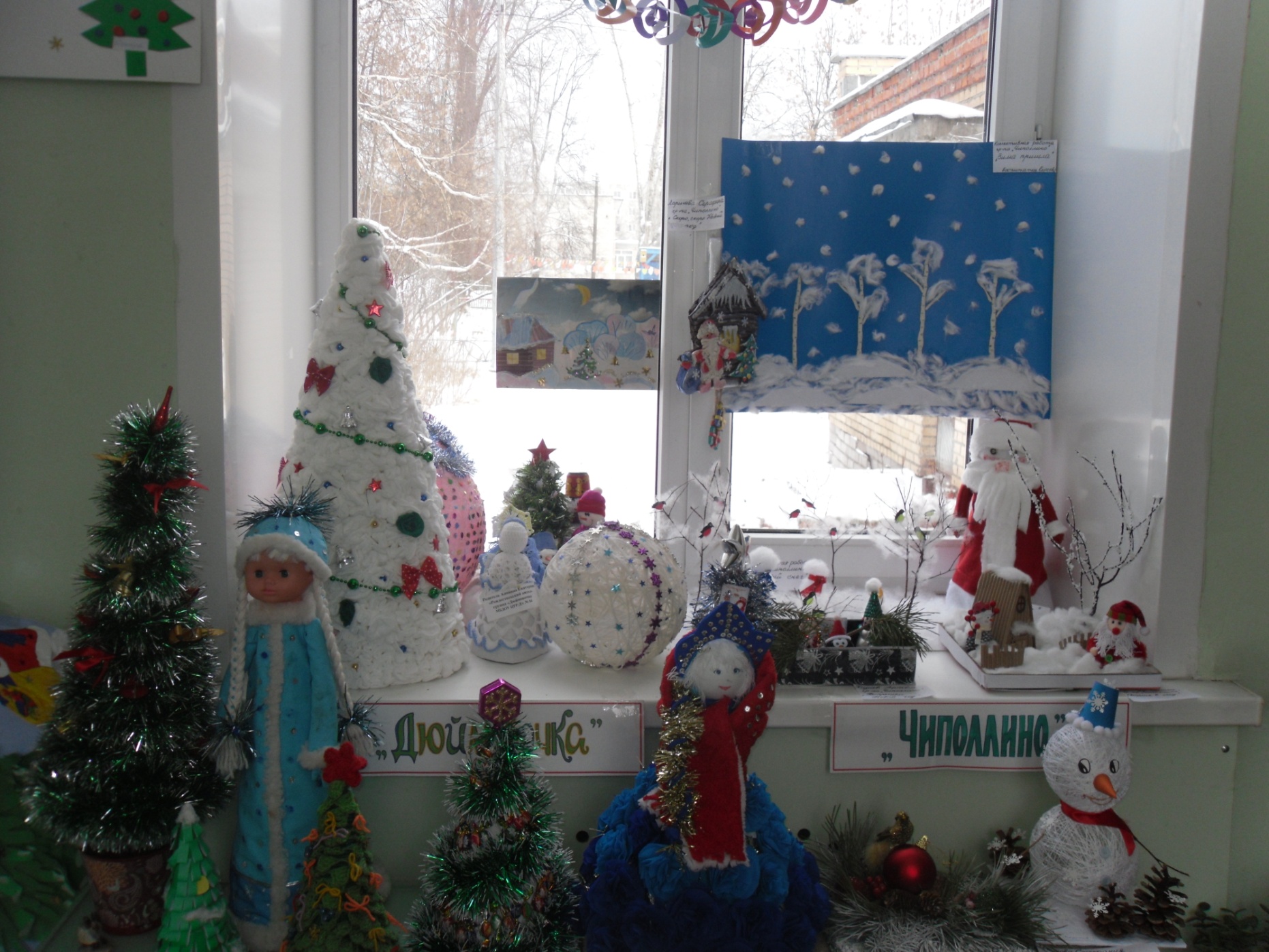